BEZOBRATLÍ - Podříše  mnohobuněční – Kmen členovci – Třída hmyz
Ústní ústrojí hmyzu
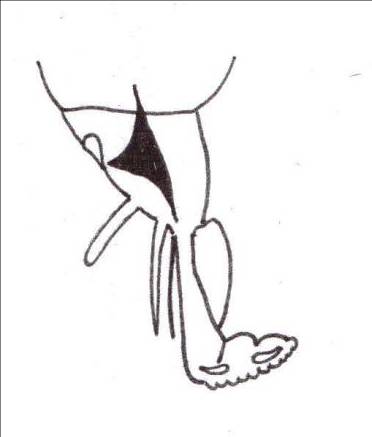 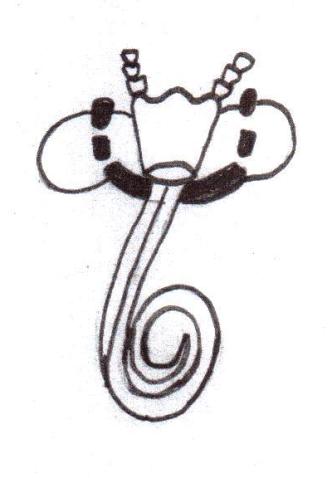 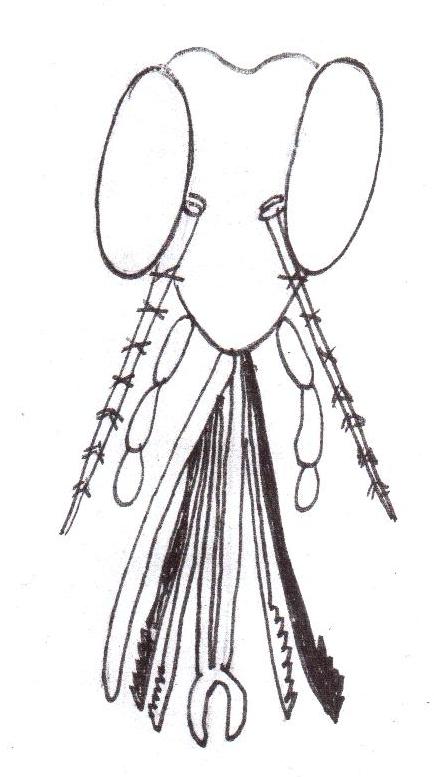 Lízací (moucha)
Sací (motýl)
Bodavě sací (komár)
Ústní ústrojí hmyzu
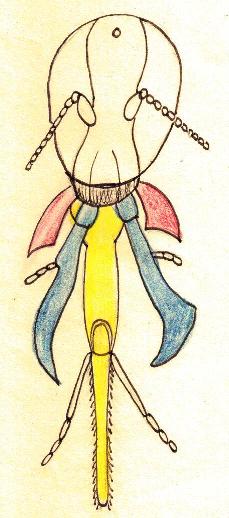 složené oko
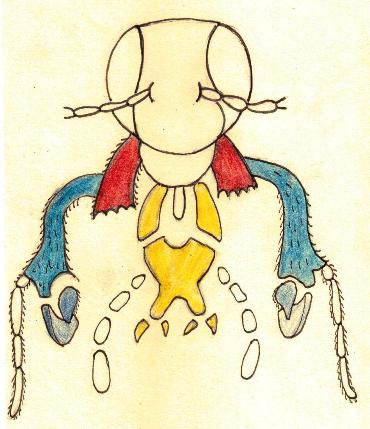 tykadlo
horní pysk
kusadlo
čelist
dolní pysk
makadla
BEZOBRATLÍ - Podříše  mnohobuněční – Kmen členovci – Třída hmyz
Kousací (brouk)
Lízavě – sací (včela)
BEZOBRATLÍ - Podříše  mnohobuněční – Kmen členovci – Třída hmyz
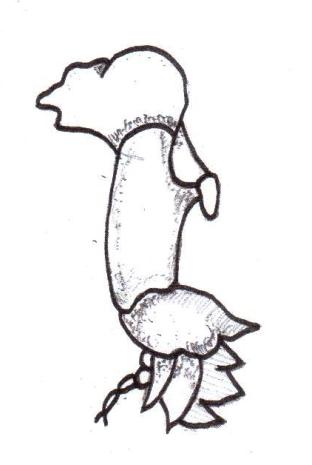 Hrabavá
(krtonožka)
Typy noh hmyzu
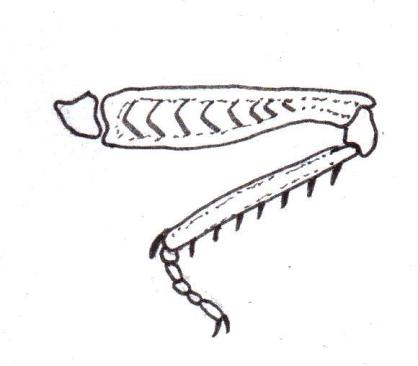 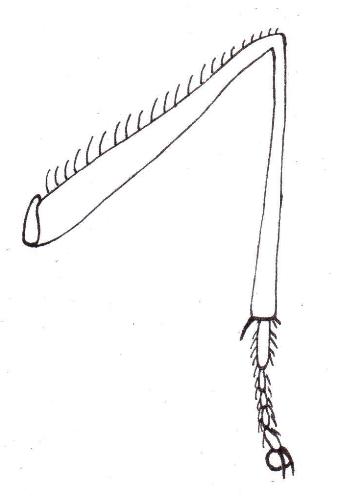 Skákací
(kobylka)
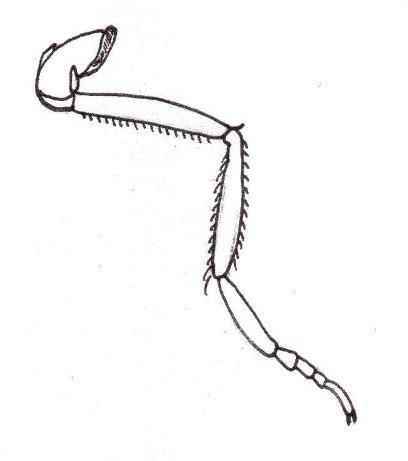 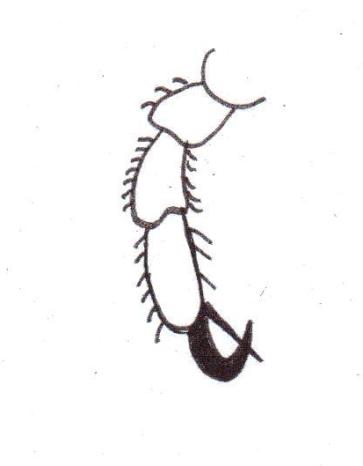 Noha s přísavným
polštářkem na 
chodidle (moucha)
Kráčivá (brouk)
Přichycovací (veš)
BEZOBRATLÍ - Podříše  mnohobuněční – Kmen členovci – Třída hmyz
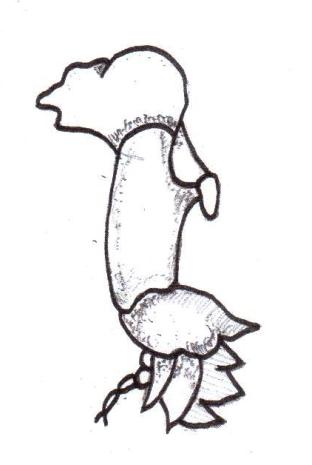 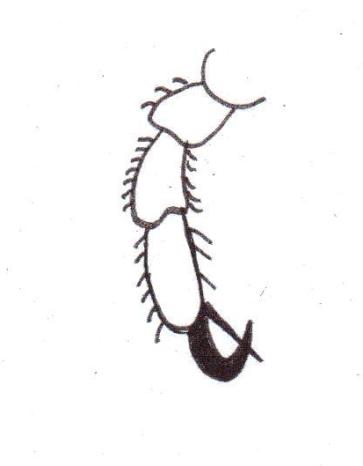 Dýchací soustava hmyzu
  soustava vzdušnic
  rozvádění kyslíku do těla
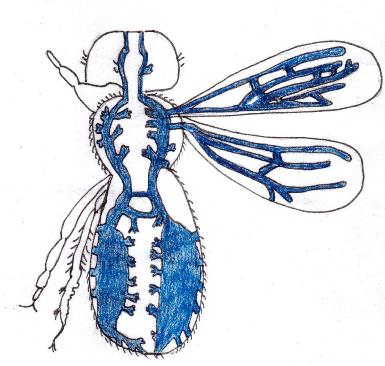 2
1
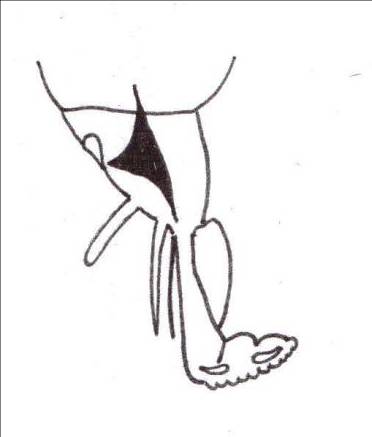 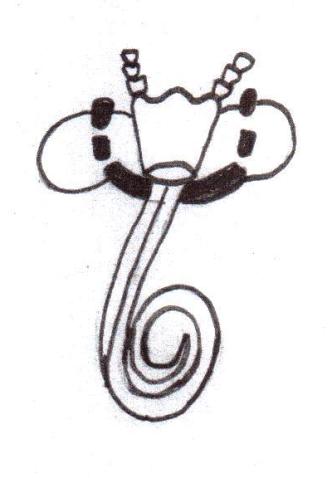 3
4
Popiš obrázky 1 - 4 .
BEZOBRATLÍ - Podříše  mnohobuněční – Kmen členovci – Třída hmyz
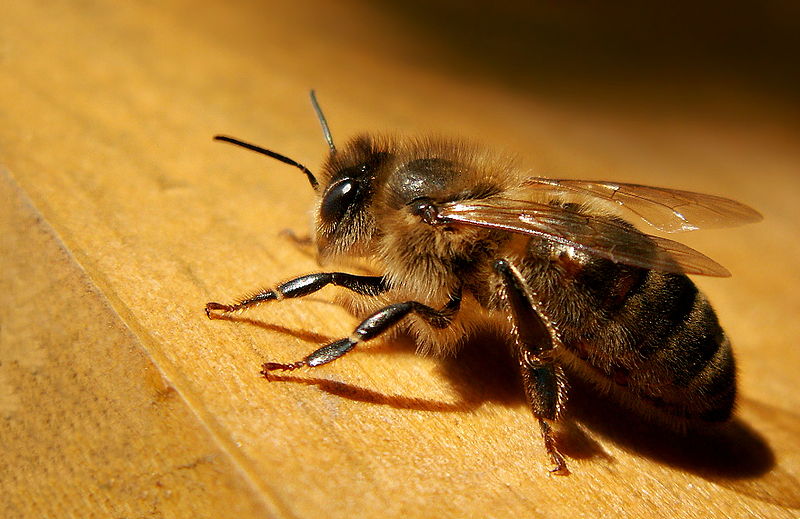 Včela medonosná
Význam:
Opylování rostlin
Získávání medu
Výroba vosku
Další produkty (propolis,
 mateří kašička, jed)
Život včel
Společenstva – včelstva
Matka
Jedna
Vyvinuté rozmnožovací orgány
Žije 3 - 4 roky
Trubec
Počet 300 – 600 
Žijí 6 týdnů
Oplození matky
Na podzim jsou vyhnáni z úlu
[3] Včela medonosná
Dělnice
Počet 20 – 70 tisíc
Žijí 6 – 8 týdnů
Mají žihadlo
Krmí larvy, čistí úl, staví plásty,
nosí pyl a nektar, vytvářejí med
Narozené na konci léta přečkávají   zimu
BEZOBRATLÍ - Podříše  mnohobuněční – Kmen členovci – Třída hmyz
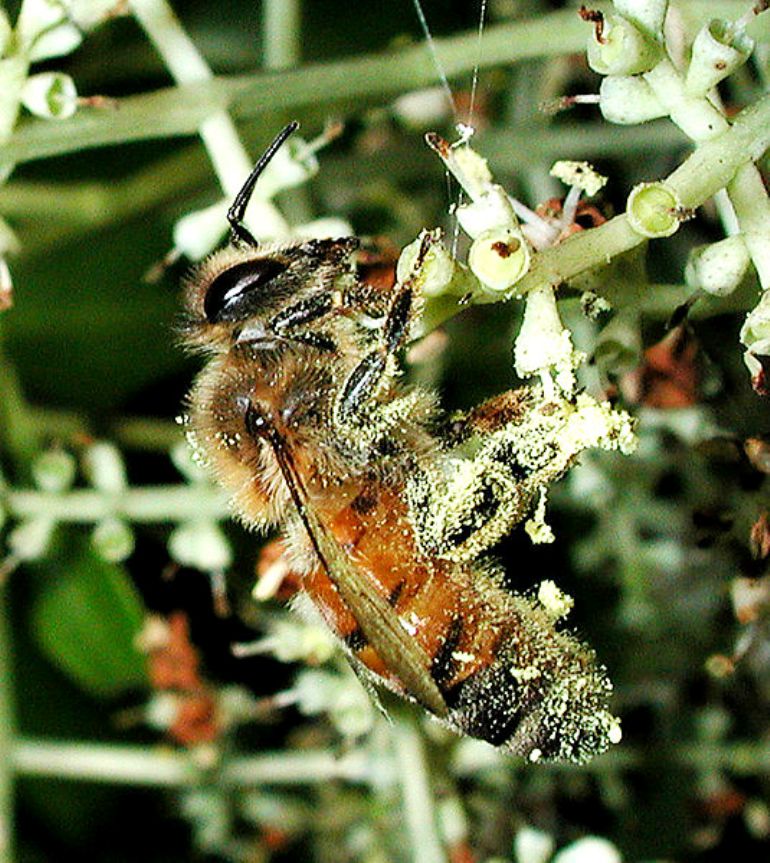 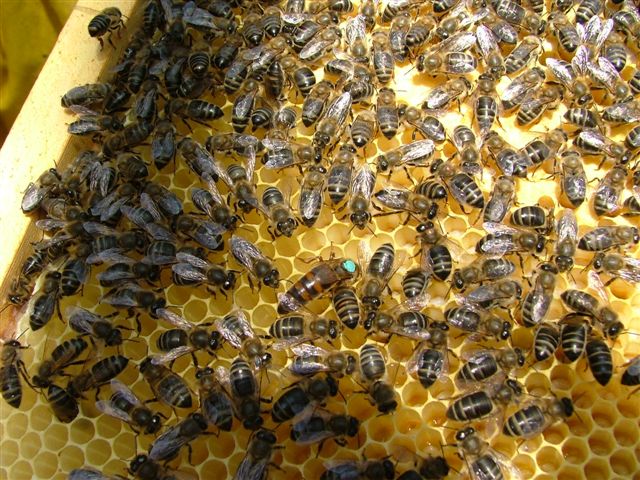 [5] Včelí královna
[4] Sběr pylu
BEZOBRATLÍ - Podříše  mnohobuněční – Kmen členovci – Třída hmyz
Vývin včel
Trvá 21 dní
Stadia vývoje – vajíčko, larva,
                          kukla, dospělec
Vývin matky
Larvy jsou krmeny výměšky hltanových žláz mladých dělnic
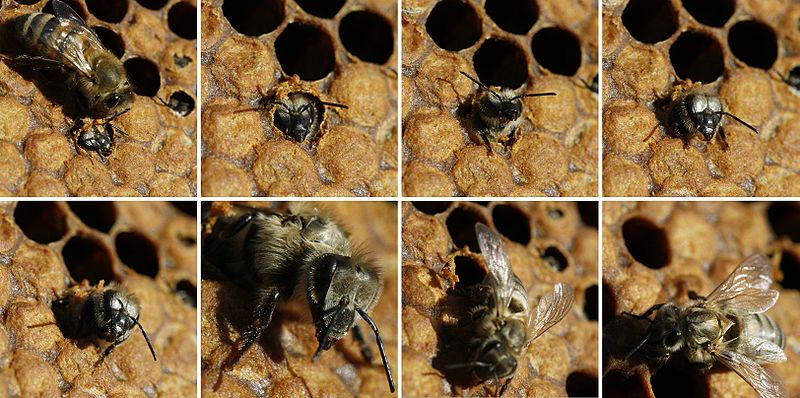 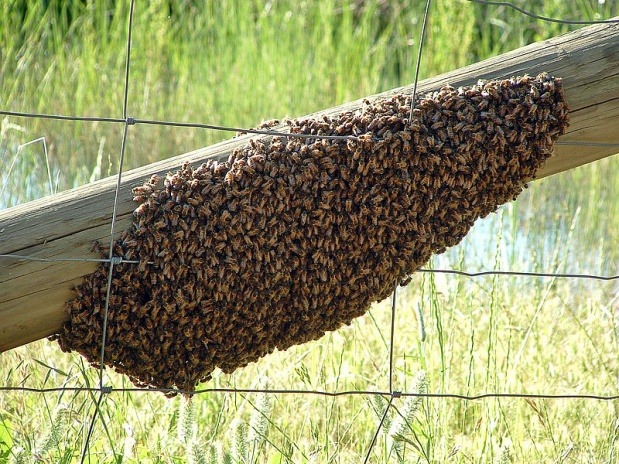 [7] Včelí roj
[6] Vývin včel
BEZOBRATLÍ - Podříše  mnohobuněční – Kmen členovci – Třída hmyz
Včelí tanečky
Pokud včela najde potravu, vrátí se do úlu a tancuje . 
Rychlost tance – množství potravy.
Směr tance – odklonění osmičky od Slunce. 
Osmička – potrava daleko, kruh – potrava blízko.
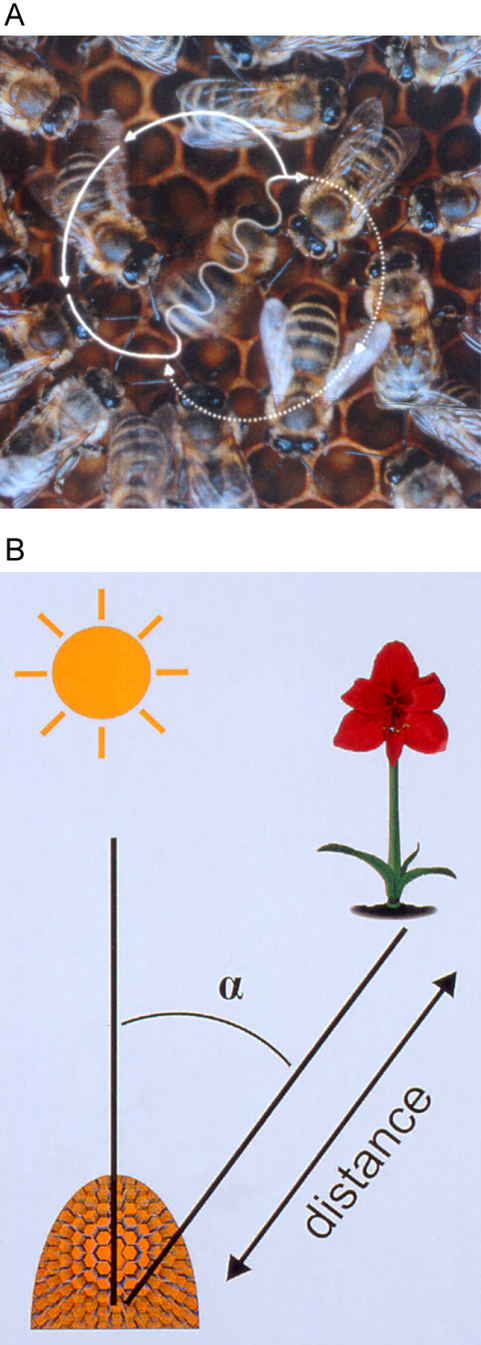 Opakování:
Vyjmenuj společné znaky hmyzu.
Co jsou vzdušnice?
Popiš význam včely medonosné.
Jak dlouho trvá vývoj včely?
Co víš o včelí královně?
Co víš o dělnici?
Jaký význam mají pro včelstvo trubci?
Jaké typy ústního ústrojí hmyzu znáš?
Popiš, jak se včely dorozumívají.
[8] včelí tanečky